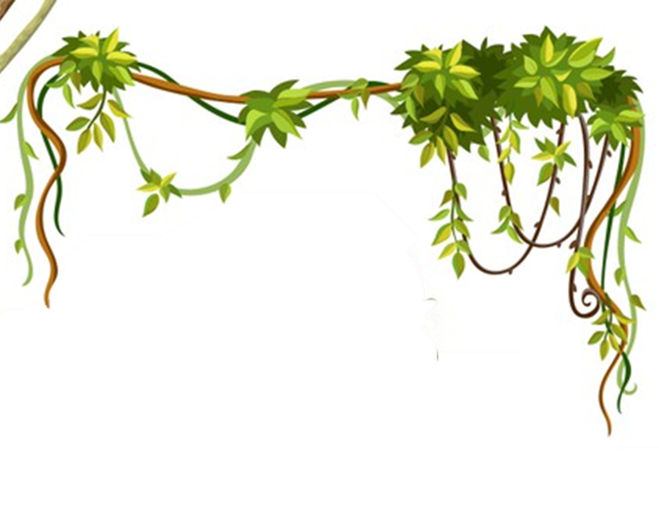 ГБОУ АО  «Шенкурская СКОШИ»






                                            УТВЕРЖДАЮ
                                           ИО директора школы
                                           ____________ О.Н.Мазурова
                                          «____»________ 2020 г.
Проект «Творческая мастерская»
Составитель проекта: Верещагина Светлана Сергеевна, педагог дополнительного образования
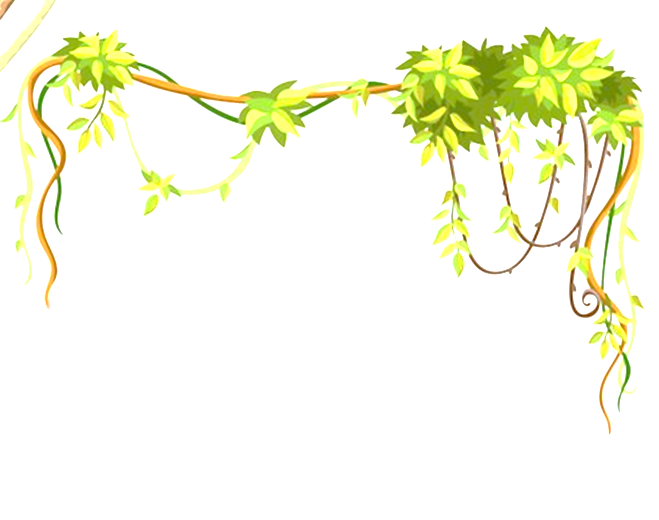 Цель. Создание  «Творческой мастерской»  как специально- 
               организованной коррекционно-развивающей среды   для    
               развития творческих способностей детей с ограниченными 
               возможностями здоровья.
   Задачи:  
             Создать условия для самореализации и самосовершенствования 
             личности  ребенка   с  ОВЗ (интеллектуальными  нарушениями) .
             Оборудовать кабинет «Творческая мастерская»  всем необходимым   
             для   организации досуга учащихся через  вовлечение их  в 
             декоративно- прикладное творчество.
             Создать условия для  организации мастер-классов для совместной  
             творческой   деятельности родителей и учащихся.
             Разработать  и реализовать план по оформлению и оснащению   
              кабинета.
             Собрать необходимую материально-техническую базу  для       
             организации  практических занятий по рукоделию.
             Разработать план развития кабинета «Творческая мастерская»
             Вовлечь учащихся  в творческий процесс по эстетичному   
             оформлению   «Творческой  мастерской».
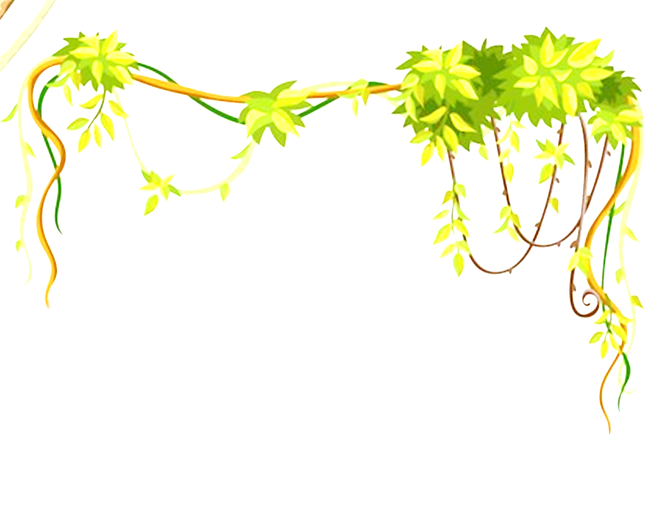 Сроки реализации проекта: октябрь 2020г. - апрель 2021г. 
По времени: Проект долгосрочный.
Тип проекта: Социально-значимый.
 По количеству участников : коллективный
Участники проекта: педагог дополнительного образования, руководитель ОУ, завхоз ОУ, рабочий по комплексному обслуживанию, учитель трудового обучения, учащиеся кружков «Мастерилка», «Весёлый лоскуток», «Творческая мастерская».
Проект осуществляется внутри школы.
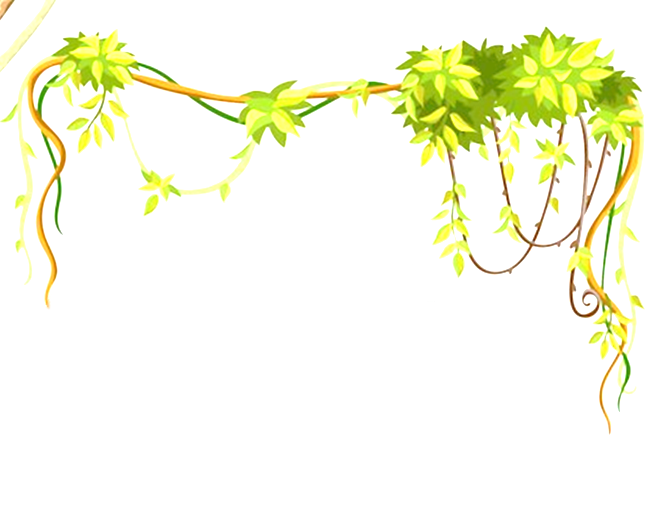 Актуальность.
Создание в интернате  «Творческой мастерской»  по декоративно -прикладному творчеству актуально  т.к.  специальных условий для развития  творческих способностей  во внеурочное время  нет,  учебная    программа  по трудовому обучению  не предусматривает ознакомление детей с такими интересными   технологиями как:  техника работы с фетром , с фоамираном, не  практикуется техника Кинусайга (шитьё без иглы),  работа с джутовой нитью.  В школе нет творческих объединений по декоративно-прикладному творчеству (рукоделию), что является существенным недостатком работы  с детьми с ОВЗ.
    Декоративно – прикладное творчество – это не только прошлое, это наше будущее и настоящее, так как изделия народного творчества – часть общенациональной культуры, воплощающей в себе и древние традиции и современные. В декоративно – прикладном искусстве отражена наша история, веками накопленный опыт. 
Различные виды рукоделия являются одними из старейших в прикладной трудовой деятельности человека. Приобщение подрастающего поколения к различным видам прикладного искусства, связанного с рукодельными работами, можно считать значимой частицей трудового обучения и воспитания учащихся.
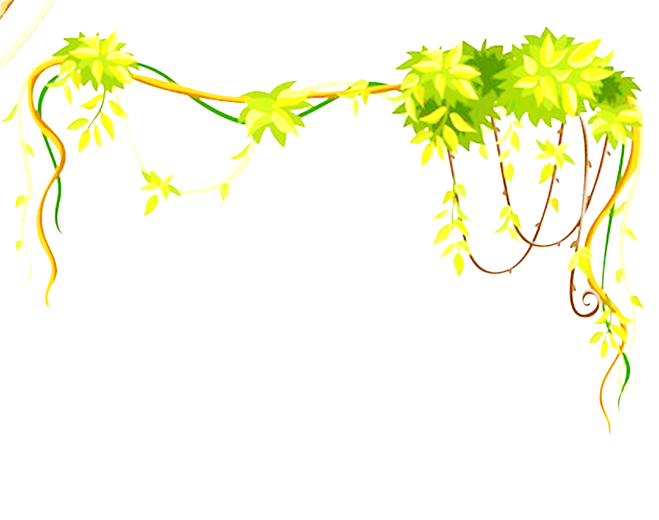 Восприятие художественной и практической ценности изделий, созданных народными умельцами, просто любителями, доступно детям любого возраста.    
   Они  имеют возможность созерцать и чувствовать всю прелесть и неповторимость различных рукодельных работ. Практические работы по рукоделию развивают у  детей  мускулатуру пальцев рук, координацию движений, глазомер, аккуратность, закрепляют навыки работы с ножницами, иглами, шаблонами, измерительными инструментами.  У детей  в процессе коллективного творчества развиваются коммуникативные навыки общения, получают  опыт социализации.
   Рукоделие способствует формированию ценностных эстетических ориентиров, художественно-эстетической оценки и овладение основами творческой деятельности, даёт возможность каждому воспитаннику реально открывать для себя волшебный мир декоративно-прикладного искусства, проявить и реализовать свои творческие способности.

    Гипотеза. Поэтому   можно предположить, что создание  специального  кабинета «Творческой мастерской» будет способствовать развитию творческой личности ребенка. Кабинет «Творческая мастерская»  будет дополнительным ресурсом образовательного учреждения как  развивающее пространство для детей  нашей школы.
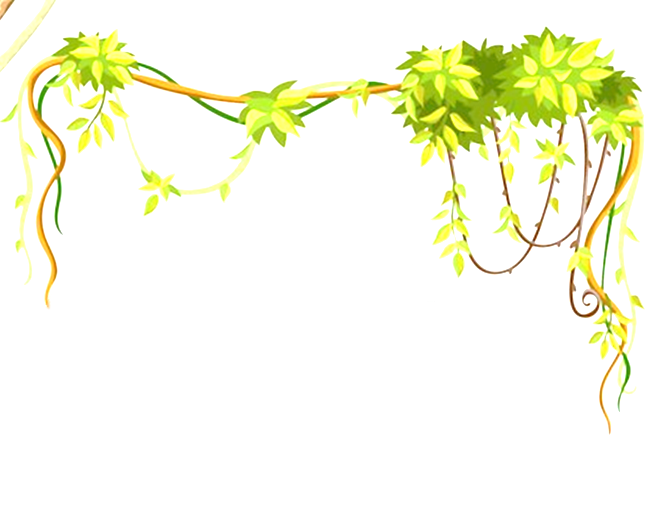 Для реализации проекта нам необходимы ресурсы:
мебель, новое освещение, дополнительные розетки, материал для организации занятий :джутовая нить, фоамиран, фетр, разные виды ткани, бумага Ф-4, папки и коробки для  формирования тематических папок, проволока, клеевой пистолет, клей ПВА, клей Титан,  бокорезы –кусачки,  канцелярский нож, ножницы, скотч, двусторонний скотч, пенопласт, пеноплекс, картон, вспарыватели нитей, крючки для вязания,  нитки «Ирис», нитки для вязания, нитки для штопки, швейные иглы, булавки, тесьма и т.д.

Риски. Отсутствие материально-технической базы. Отсутствие ресурсов.

      Этапы работы по проекту.
 1. Организационный этап.
Собеседование с руководителем ОУ  о необходимости по созданию кабинета. Согласование с руководителем ОУ  реальных возможностей  по реализации проекта.
Изучить имеющую базу, рассмотреть имеющиеся  ресурсы. Приобретение ресурсов. Планирование всей деятельности по реализации проекта.
Составить план – смету по оформлению кабинета.

 2. Основной этап. Выполнение плана. Практический
      Реализация плана проекта.
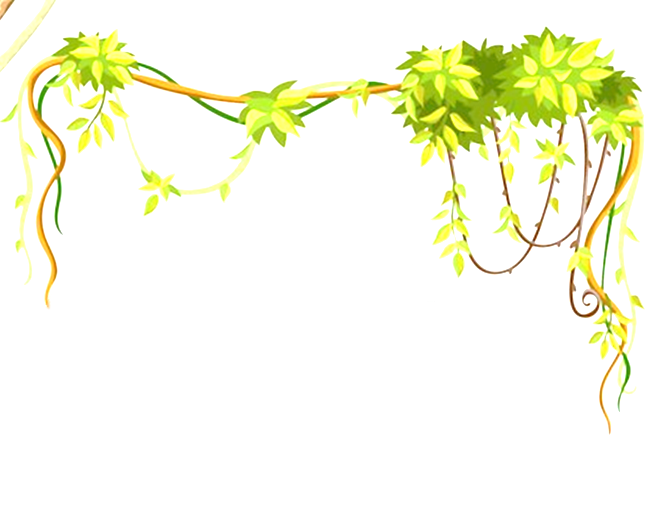 План по реализации проекта «Творческая мастерская»
.		.
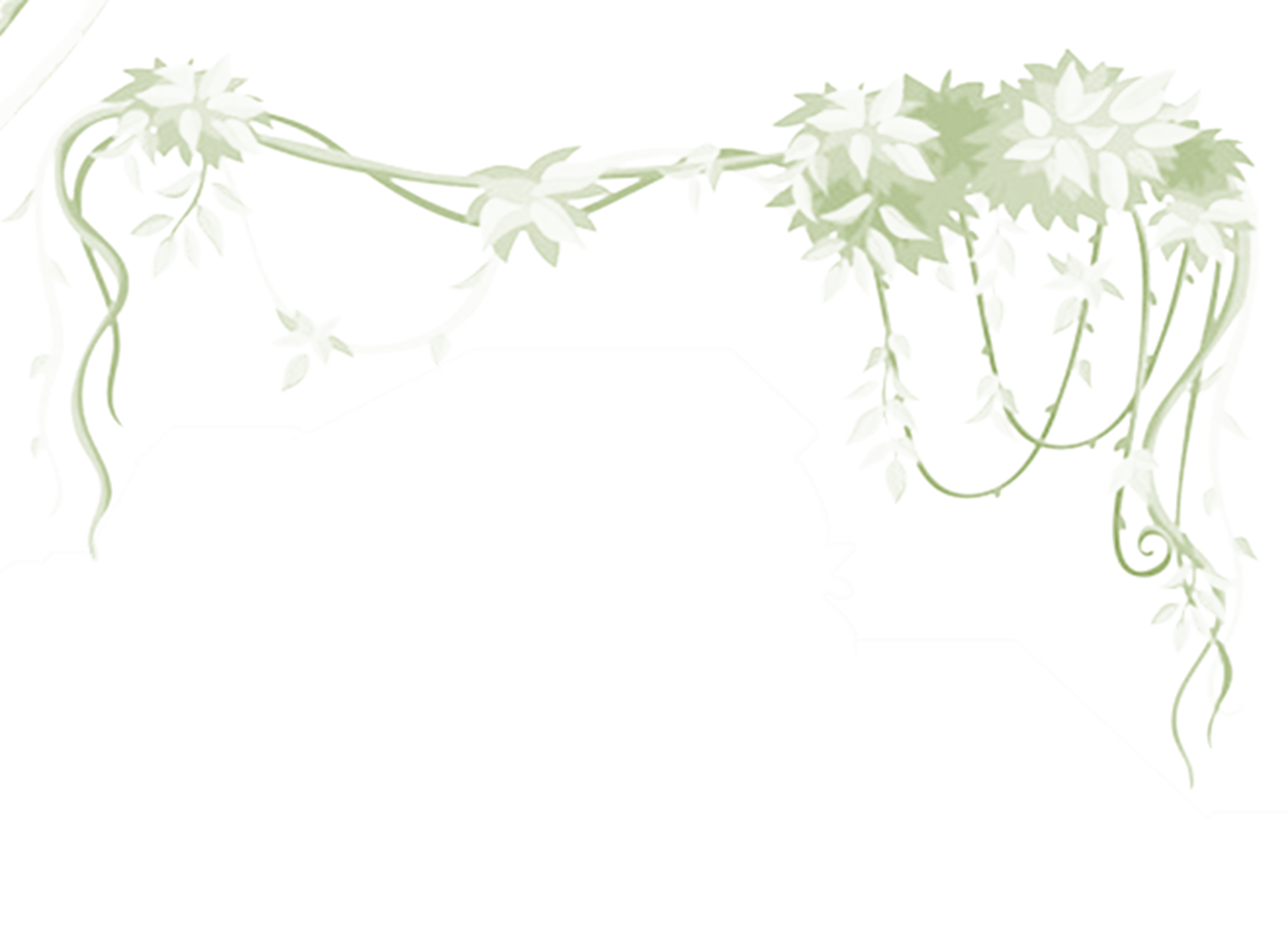 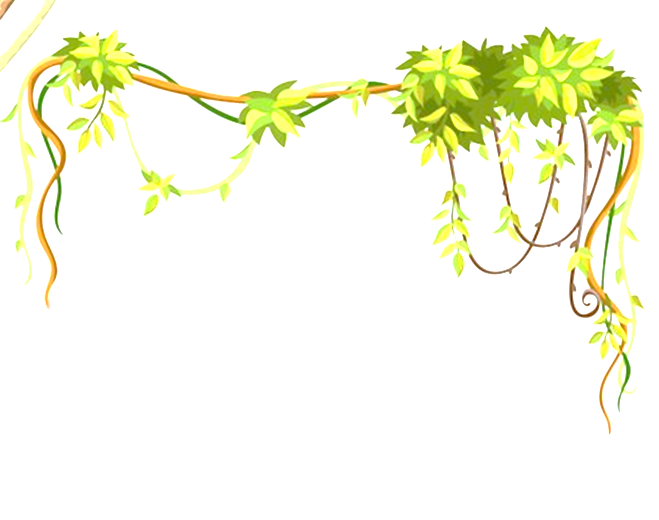 3. Заключительный этап.   
    Оценка создания кабинета  учащимися и    
     родителями.
    Обсуждение с учащимися дальнейшего  
    оформления кабинета «Творческая мастерская».
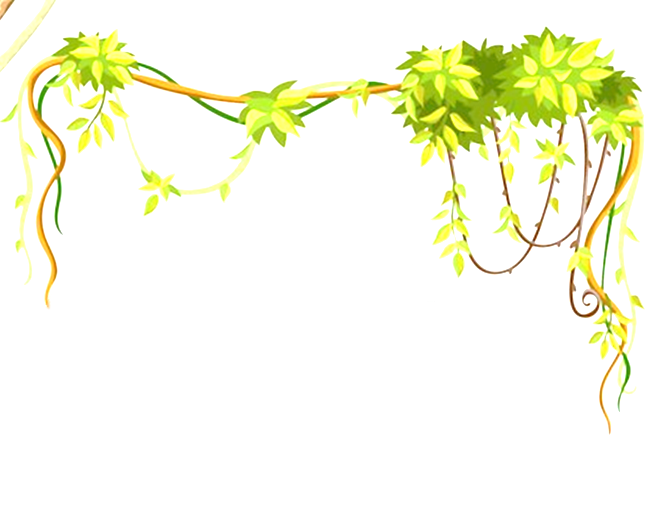 Смета проекта.
Смета проекта.
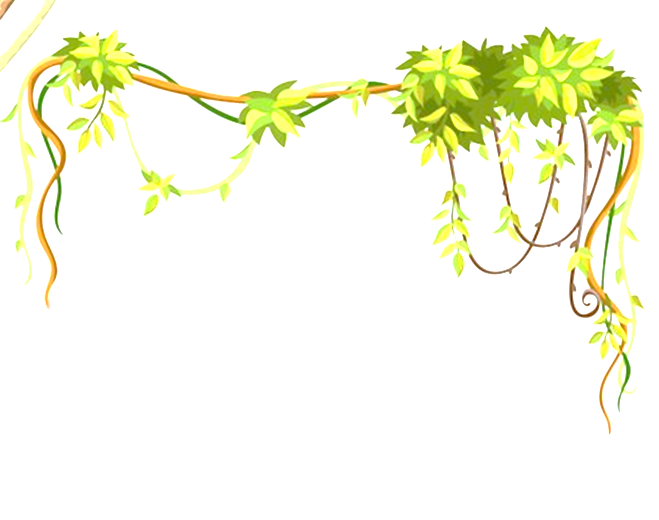 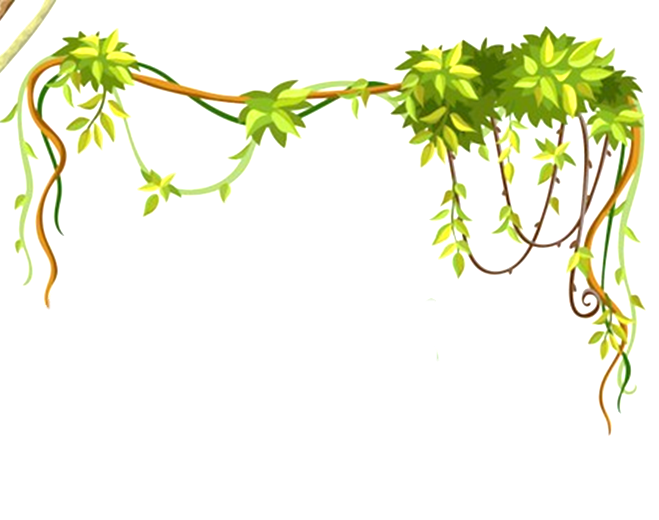 Ожидаемый результат.
 
Кабинет «Творческая  мастерская» создан и  эстетично оформлен. Детям созданы комфортные  условия для  занятий  творчеством (рукоделием). Созданы условия   учащимся индивидуального обучения,  учащимся обучающимся по СИПР для реализации своих индивидуальных творческих способности и возможностей.
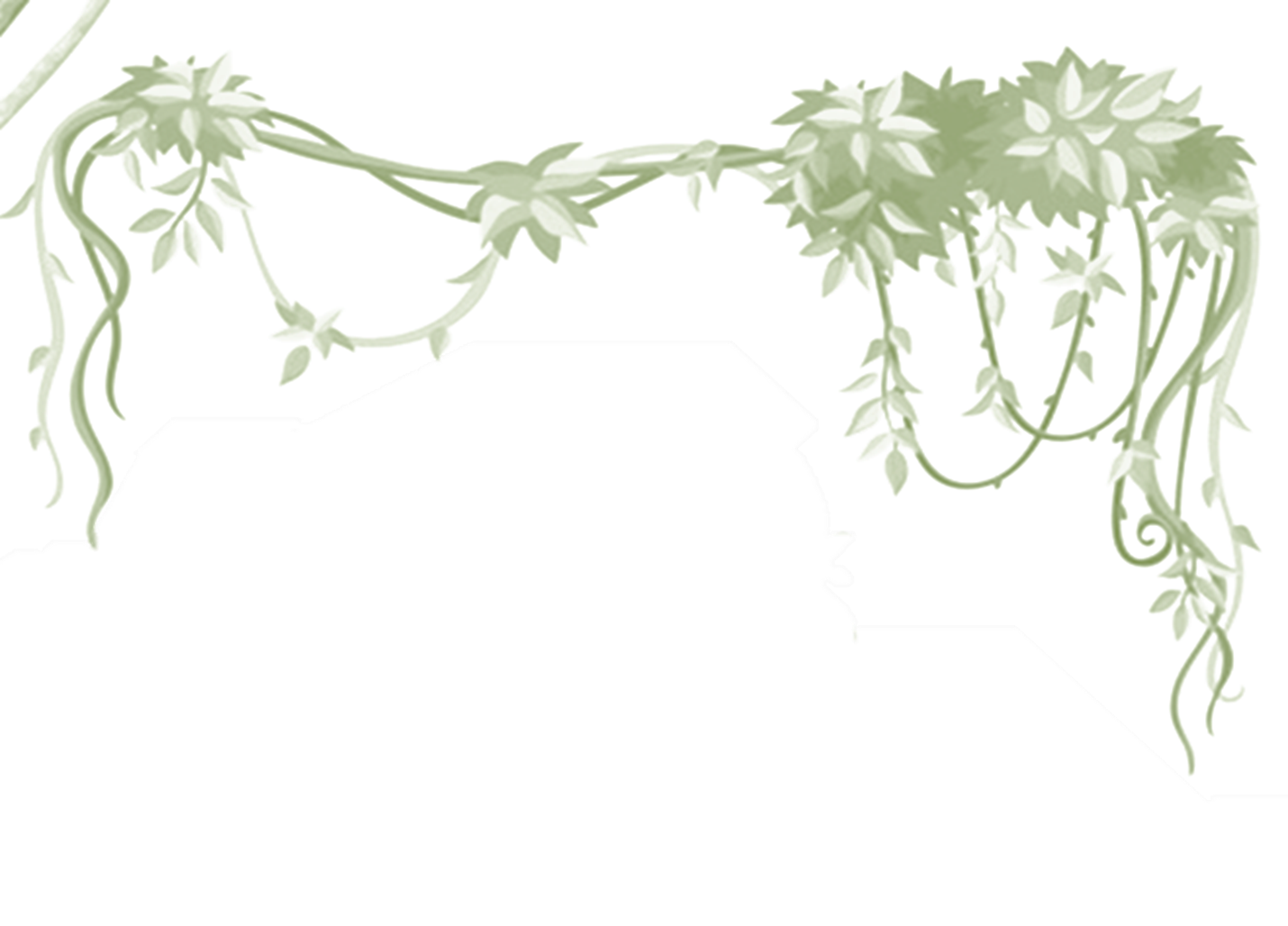 «Дети должны жить в мире   
   красоты, игры, сказки, музыки,  
    рисунка, фантазии,  
                             творчества».
                                   В.А. Сухомлинский